Accompagner l’innovation à l’école
Formation de directeurs - Circonscription Vesoul 2 - Avril 2019
Innover à l’école, c’est quoi…?
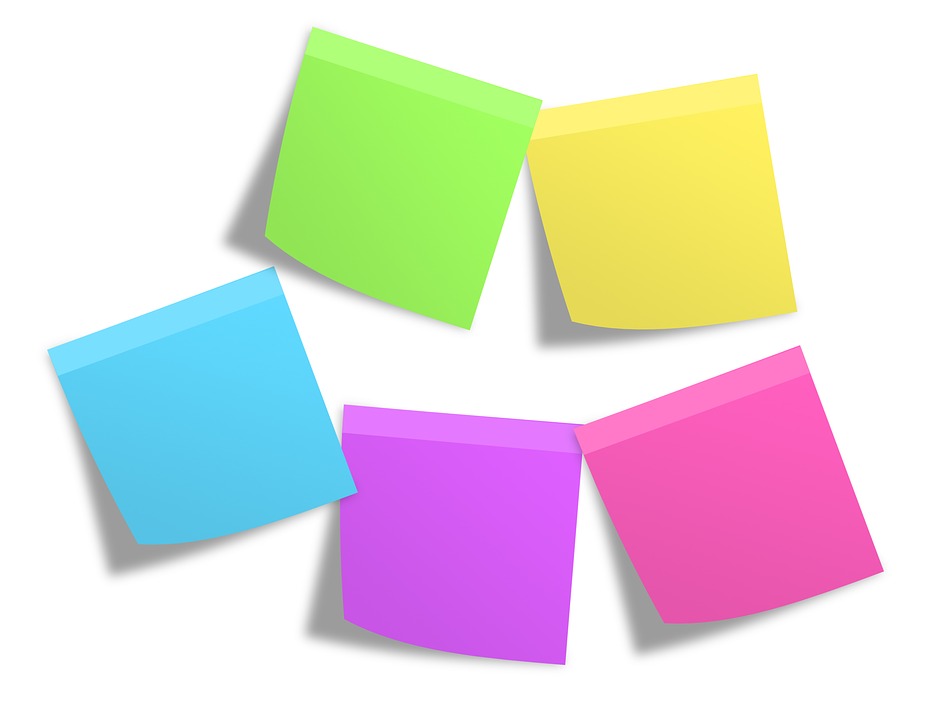 Cadre institutionnel
Référentiel des compétences professionnelles des métiers du professorat et de l'éducation
NOR : MENE1315928A
arrêté du 1-7-2013 - J.O. du 18-7-2013
14. S'engager dans une démarche individuelle et collective de développement professionnel
- Compléter et actualiser ses connaissances scientifiques, didactiques et pédagogiques.
- Se tenir informé des acquis de la recherche afin de pouvoir s'engager dans des projets et des démarches d'innovation pédagogique visant à l'amélioration des pratiques.
- Réfléchir sur sa pratique - seul et entre pairs - et réinvestir les résultats de sa réflexion dans l'action.
- Identifier ses besoins de formation et mettre en œuvre les moyens de développer ses compétences en utilisant les ressources disponibles.
Cadre institutionnel
Référentiel métier des directeurs d'école
NOR : MENE1428315C
circulaire n° 2014-163 du 1-12-2014
MENESR - DGESCO B3-3
Responsabilités pédagogiques : 
Animation
Impulsion 
Le directeur encourage le travail transversal et les innovations pédagogiques.
Pilotage
Un exemple de pratique innovante à Port sur Saône
Dispositif ATOLE
Accompagner l’innovation en tant que directeur
Témoignage Vitrey sur Mance
Points de vigilance
Présentation de l’ouvrage d’André Tricot , L’innovation pédagogique, Mythes et Réalités
Toujours réfléchir : 
en termes d’impact sur les apprentissages 
au vu des conditions, du contexte local
avec une approche progressive et réflexive
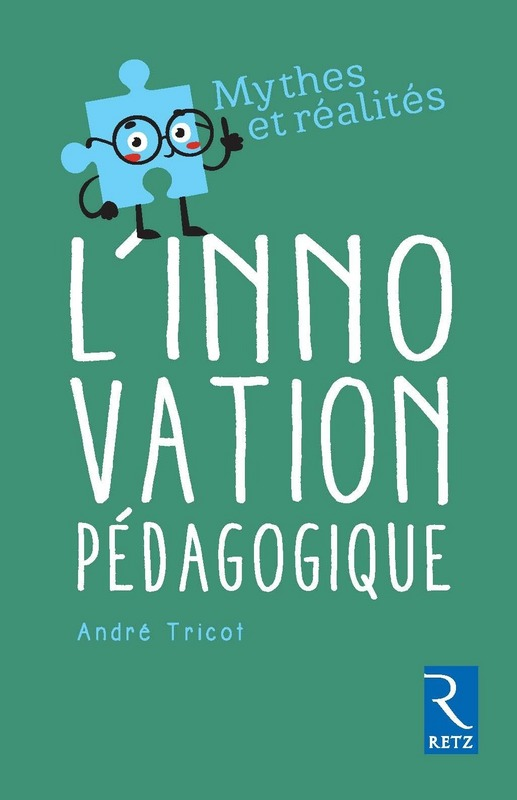 Un exemple de pratique innovante à Scey sur Saône
Flexibilité et apprentissages
Des partenaires pour l’innovation
Pardie 
Journée Académique de l’Innovation : 29/05/19
Trousse à Projets 
Article blog V2 Trousse à Projets
Le Pôle Académique Recherche Développement Innovation Expérimentation (PARDIE) de l’académie de Besançon est une cellule académique coordonnée par deux Conseillers Recherche Développement Innovation Expérimentation (CARDIE) et chargée, sous l’autorité du recteur, de piloter la politique académique de l’innovation et de l’expérimentation. Le PARDIE travaille en lien avec les autres services académiques, les corps d’inspection et la délégation académique au numérique éducatif (DANE).
 
Les membres du PARDIE repèrent, impulsent et accompagnent les actions innovantes et les expérimentations pédagogiques menées dans l’académie.
Leur rôle consiste à accompagner les équipes au sein des établissements et des écoles dans toutes les étapes de l’innovation et de l’expérimentation pédagogique :
réflexion initiale autour du projet
mise en oeuvre de l’action
concertation
lien avec la recherche
rédaction du bilan annuel et de la fiche Expérithèque
réflexion sur l’évolution du projet
 
Les missions du PARDIE consistent également à :
faire connaître et valoriser les actions innovantes et les expérimentations menées dans l’académie
renforcer les liens avec la recherche
favoriser la mutualisation des pratiques innovantes et leur essaimage
L’innovation, facteur de développement professionnel
S’interroger, changer de posture
Partager, échanger
Se documenter  - Être accompagné ou accompagner
Oser, expérimenter - se donner le temps
Evaluer, analyser
Innover à l’école, c’est quoi…?
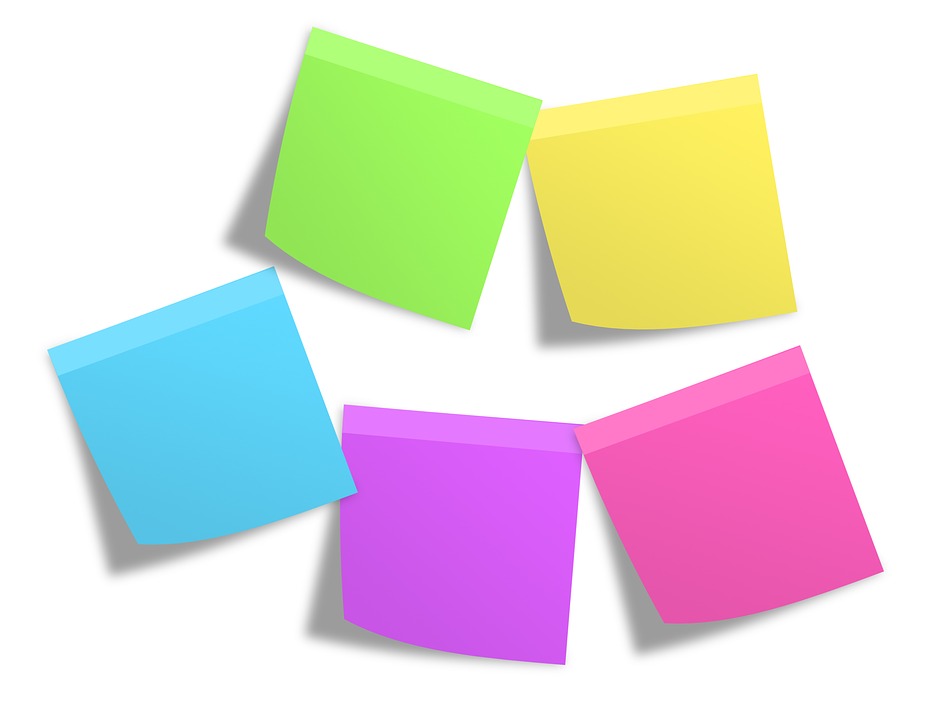 Merci de votre attention !